Human health research at the InnoRenew CoE
An overview of ongoing research to improve human health in the built environment
Dr. Michael Burnard, InnoRenew CoE & University of Primorska, Slovenia
Dr. Jure Pohleven, InnoRenew CoE
Dean Lipovac, InnoRenew CoE
Nastja Pordrekar, InnoRenew CoE
SWST/JWSR 2018 International Convention
Nagoya, Japan
InnoRenew CoE
New research organization in Slovenia specializing in renewable materials research
Wood modification
Restorative environmental and ergonomic design
6 research groups
45 employees / Strong international representation (33 researchers, 55 % research staff from abroad)
Horizon 2020 Framework Programme of the European Union; H2020 WIDESPREAD-2-Teaming: #739574
2
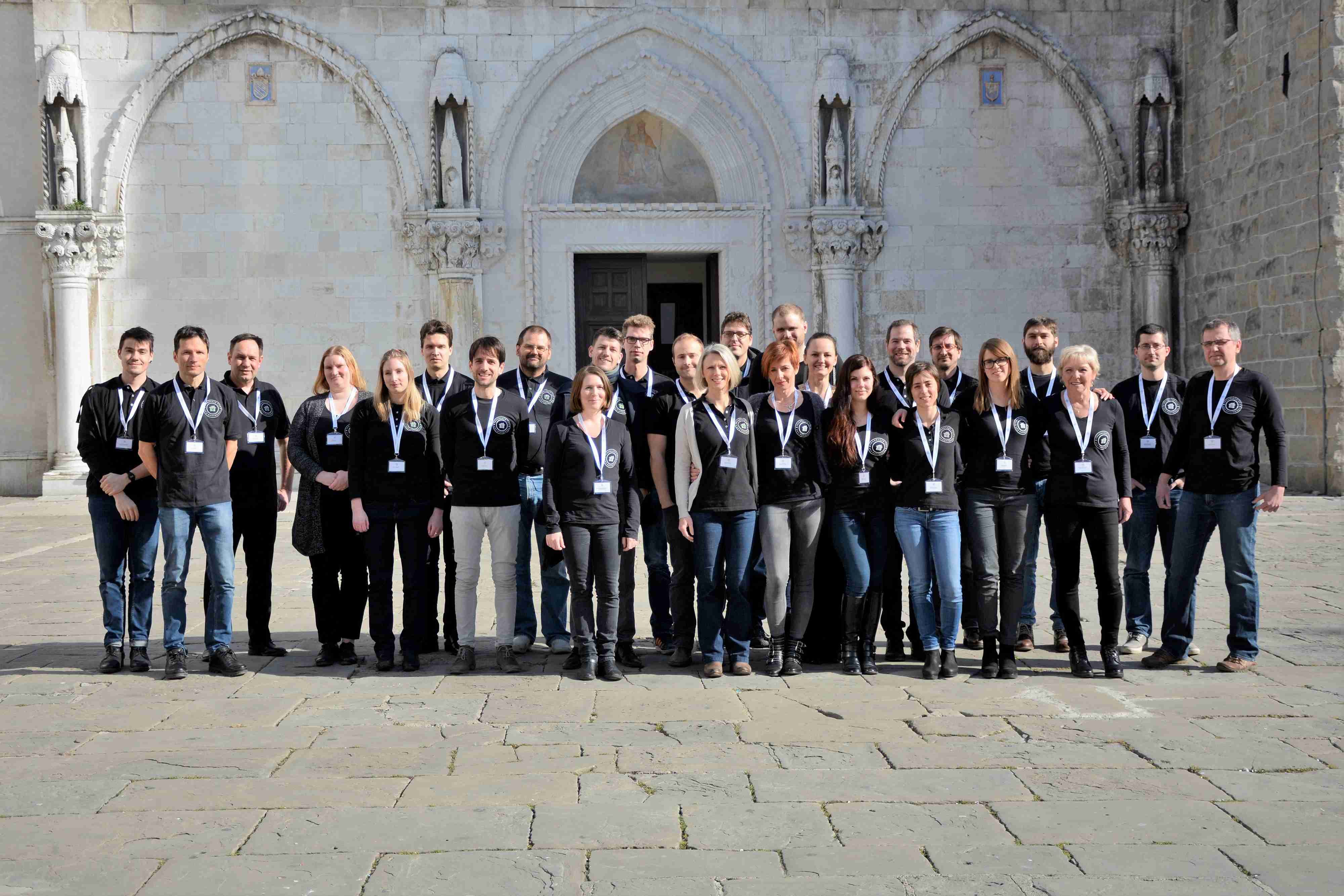 Horizon 2020 Framework Programme of the European Union; H2020 WIDESPREAD-2-Teaming: #739574
3
RESEARCH GROUPS
Horizon 2020 Framework Programme of the European Union; H2020 WIDESPREAD-2-Teaming: #739574
4
Human Health Group
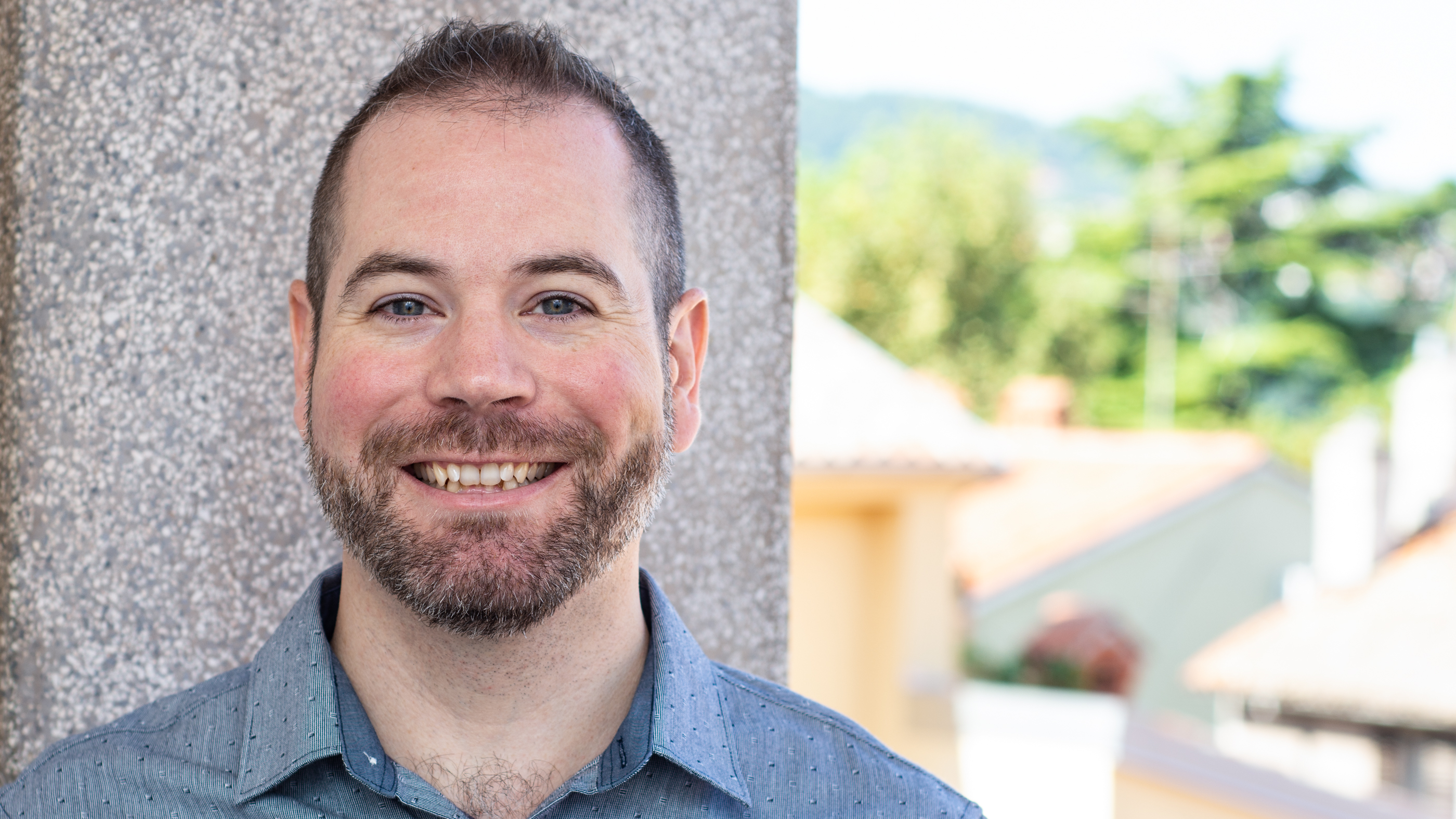 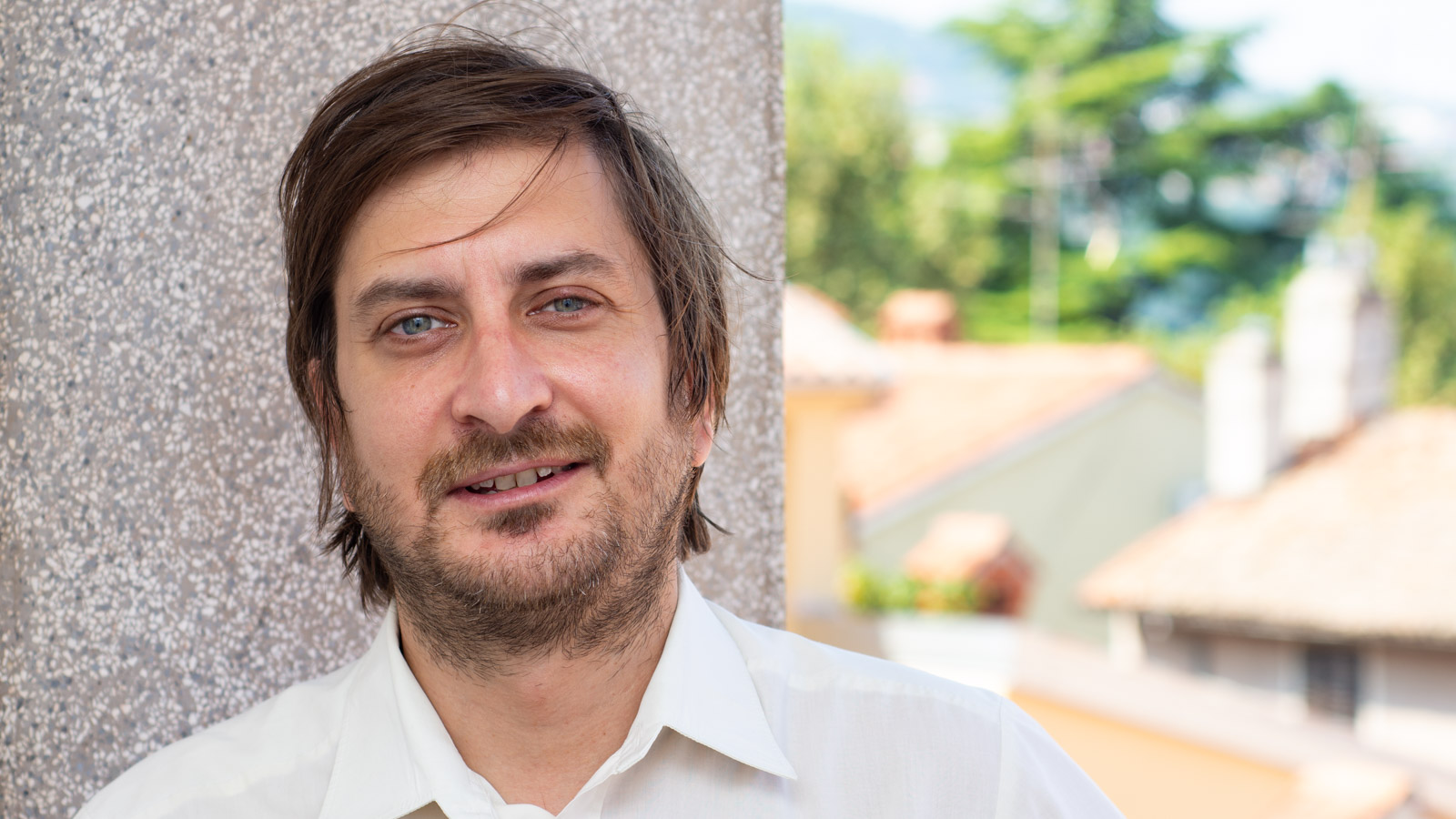 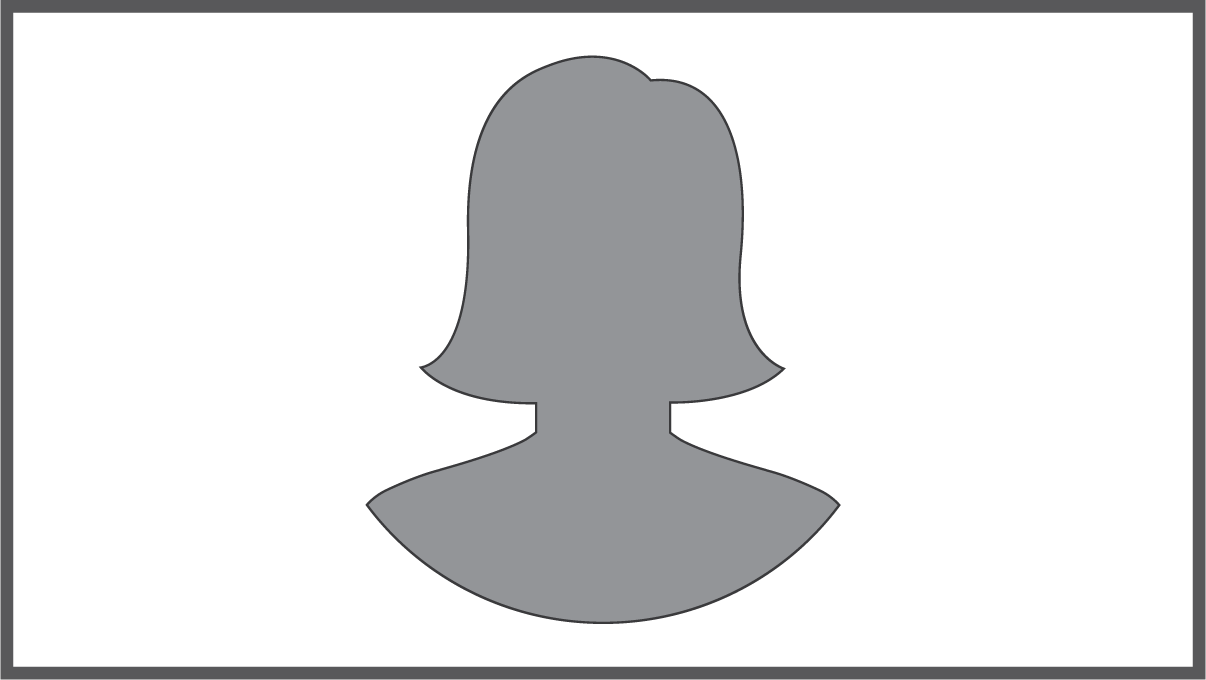 Dr. Mike Burnard
Research Group Leader
Dr. Jure Pohleven
Researcher
Horizon 2020 Framework Programme of the European Union; H2020 WIDESPREAD-2-Teaming: #739574
5
Human Health Group
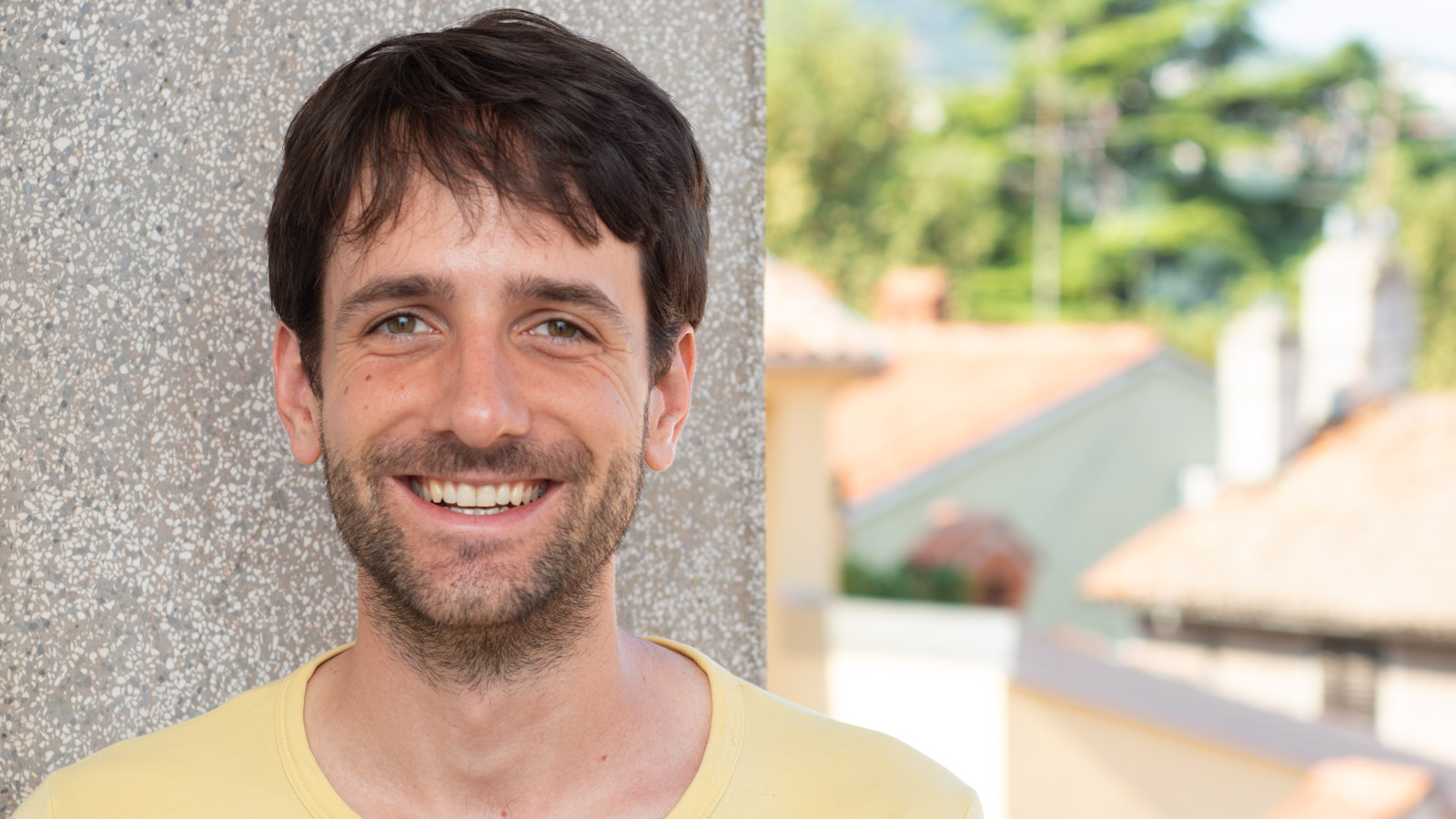 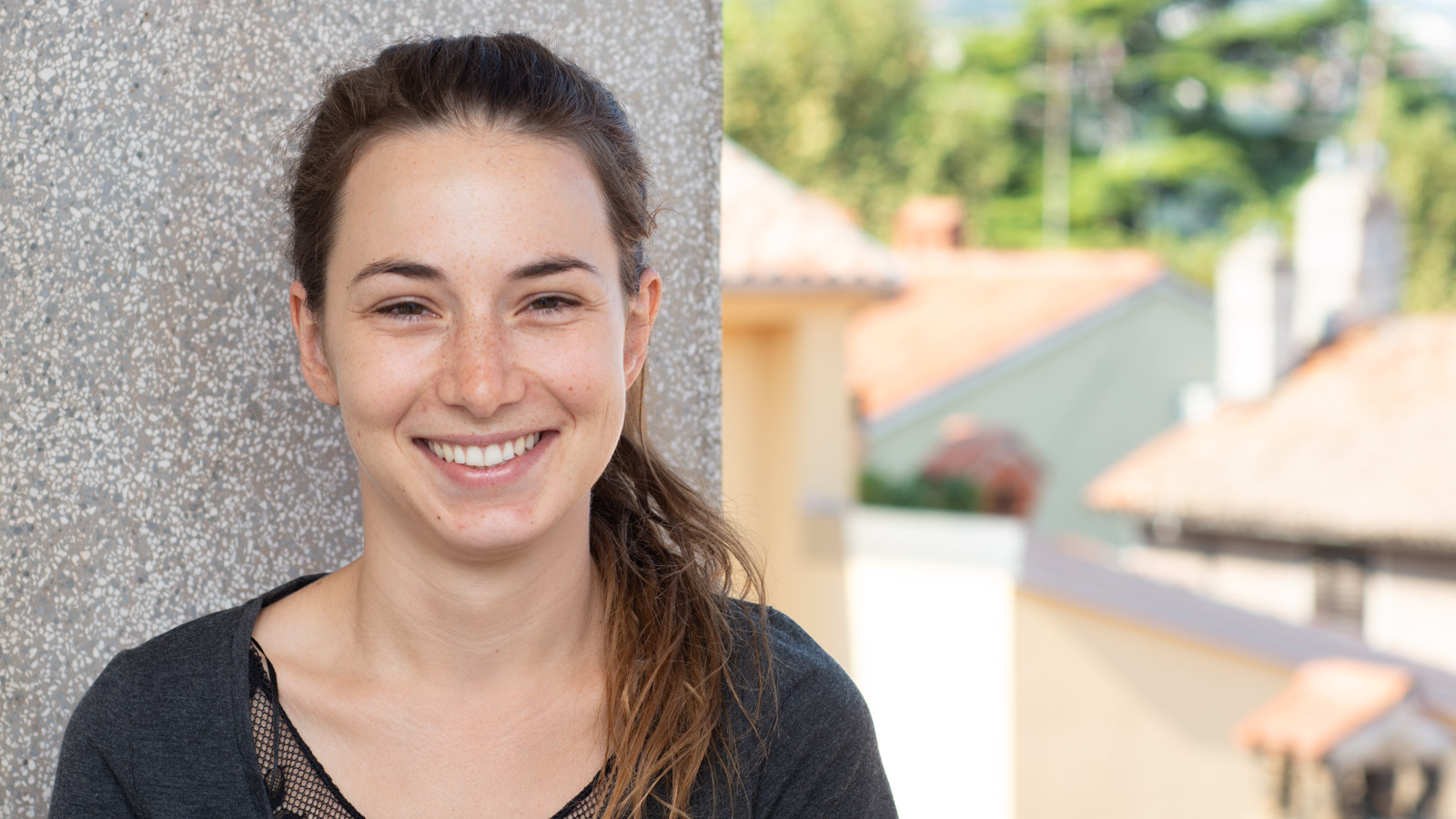 Nastja Podrekar
Assist. Researcher & PhD student
Dean Lipovac 
Assist. Researcher & PhD student
Horizon 2020 Framework Programme of the European Union; H2020 WIDESPREAD-2-Teaming: #739574
6
Human Health Group
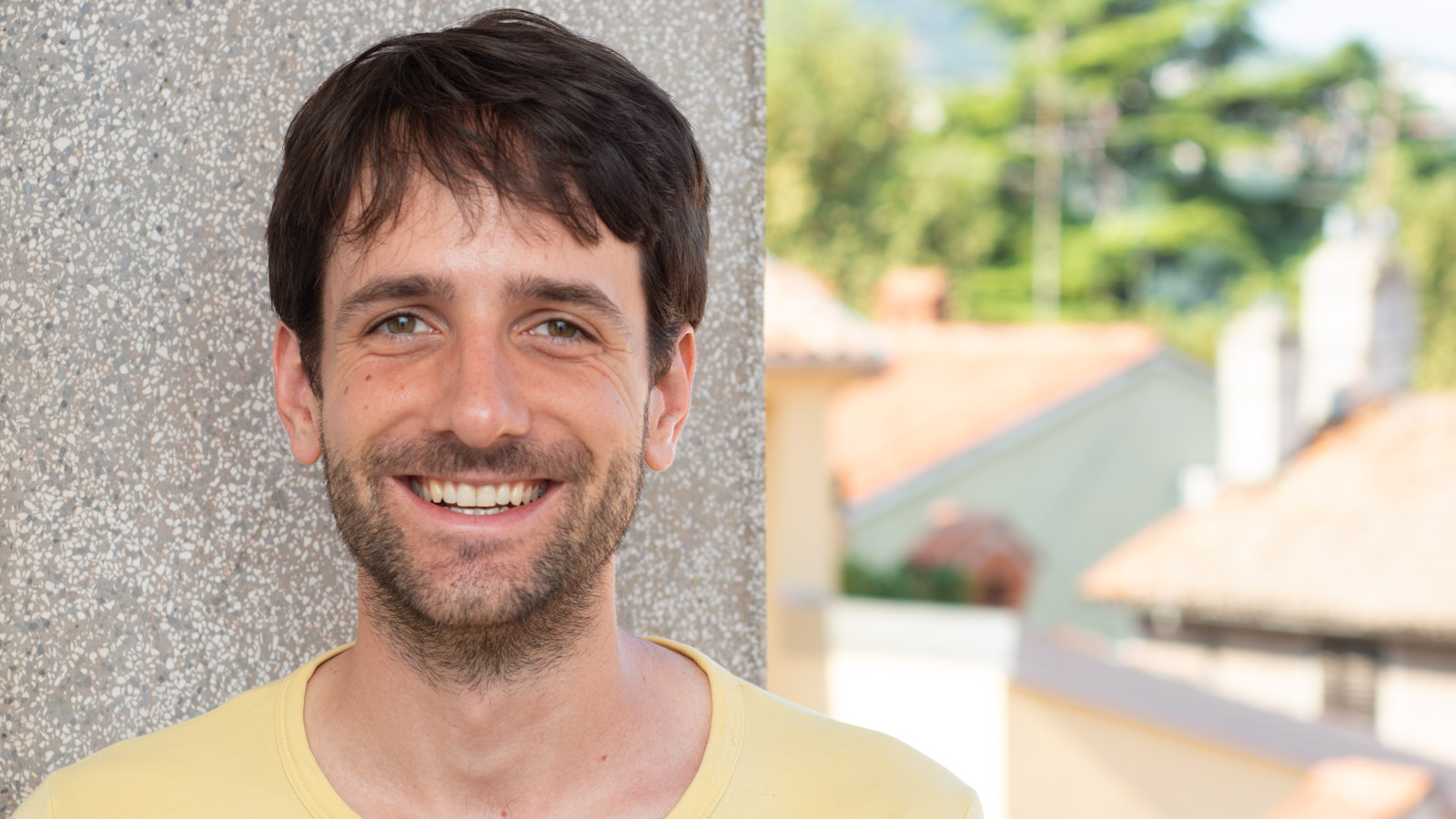 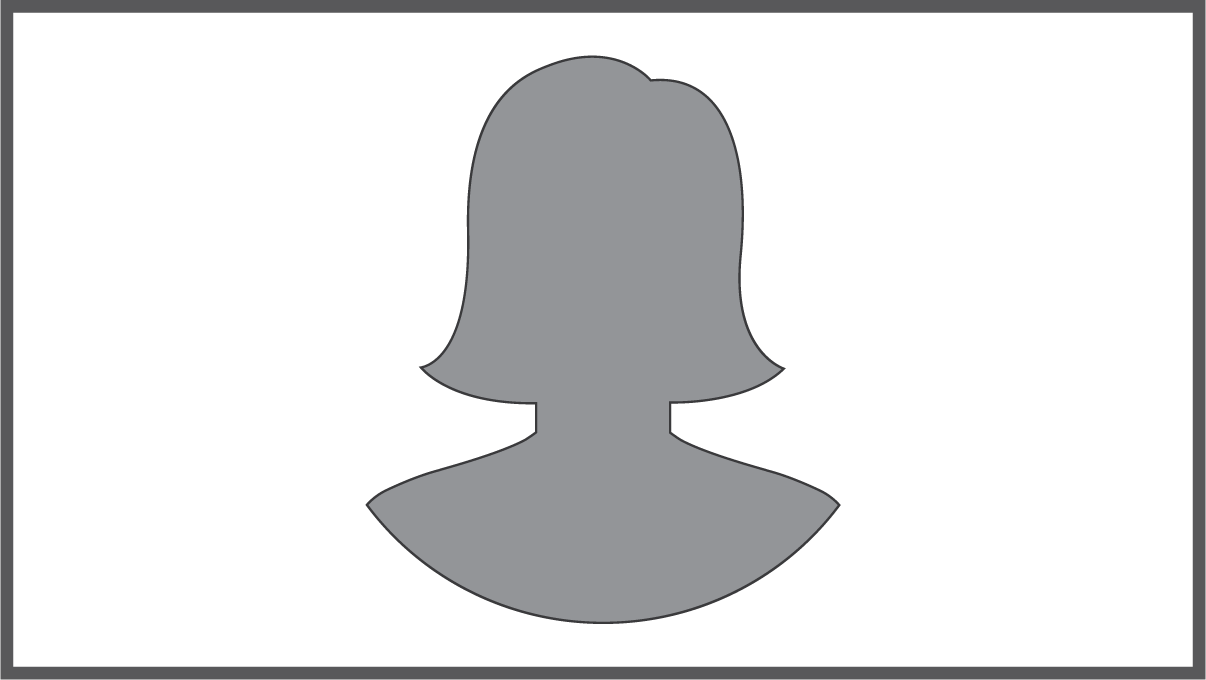 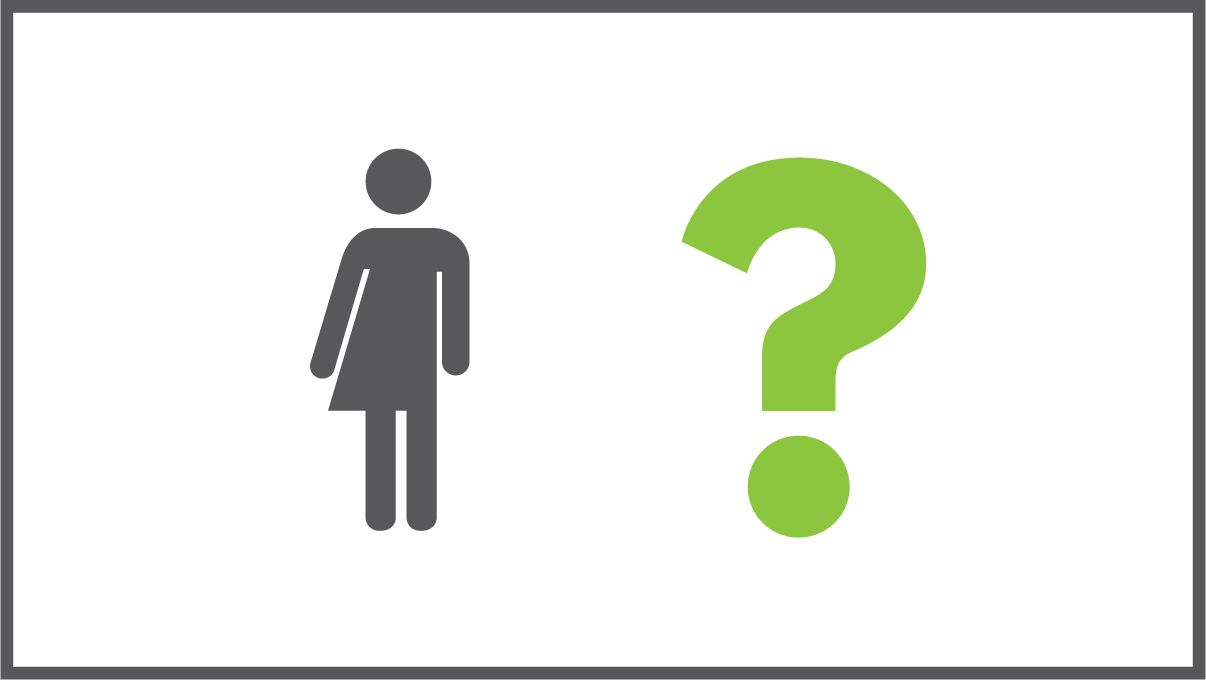 ???
Researcher 
(Human Physiology, Neurology)
Assist. Researcher (Architecture, Biophilia)
Starting January 1, 2019
Horizon 2020 Framework Programme of the European Union; H2020 WIDESPREAD-2-Teaming: #739574
7
Human Health Group
High priority research areas
Fundamental human response to wood/built environment
Ambient assisted living
Characterise VOCs (from RM, processing) effects on humans, beginning at the cellular/molecular level
Ergonomic Design of products, habitats, work places; Active working/living
Horizon 2020 Framework Programme of the European Union; H2020 WIDESPREAD-2-Teaming: #739574
8
Human Stress
Horizon 2020 Framework Programme of the European Union; H2020 WIDESPREAD-2-Teaming: #739574
9
Stress…
Nature…
Stress is a public health concern
Physiological responses to stressors can have long-term damaging health effects
Work stress is a key contributor to chronic stress

McEwan, 1998
People are known to recover from stress more quickly in nature
          Tyrväinen et al., 2014
Most people spend 80-90 % of their time indoors, separated from nature.
          USGBC, 2010
Horizon 2020 Framework Programme of the European Union; H2020 WIDESPREAD-2-Teaming: #739574
10
Solution: Connect people to nature where they spend their time…
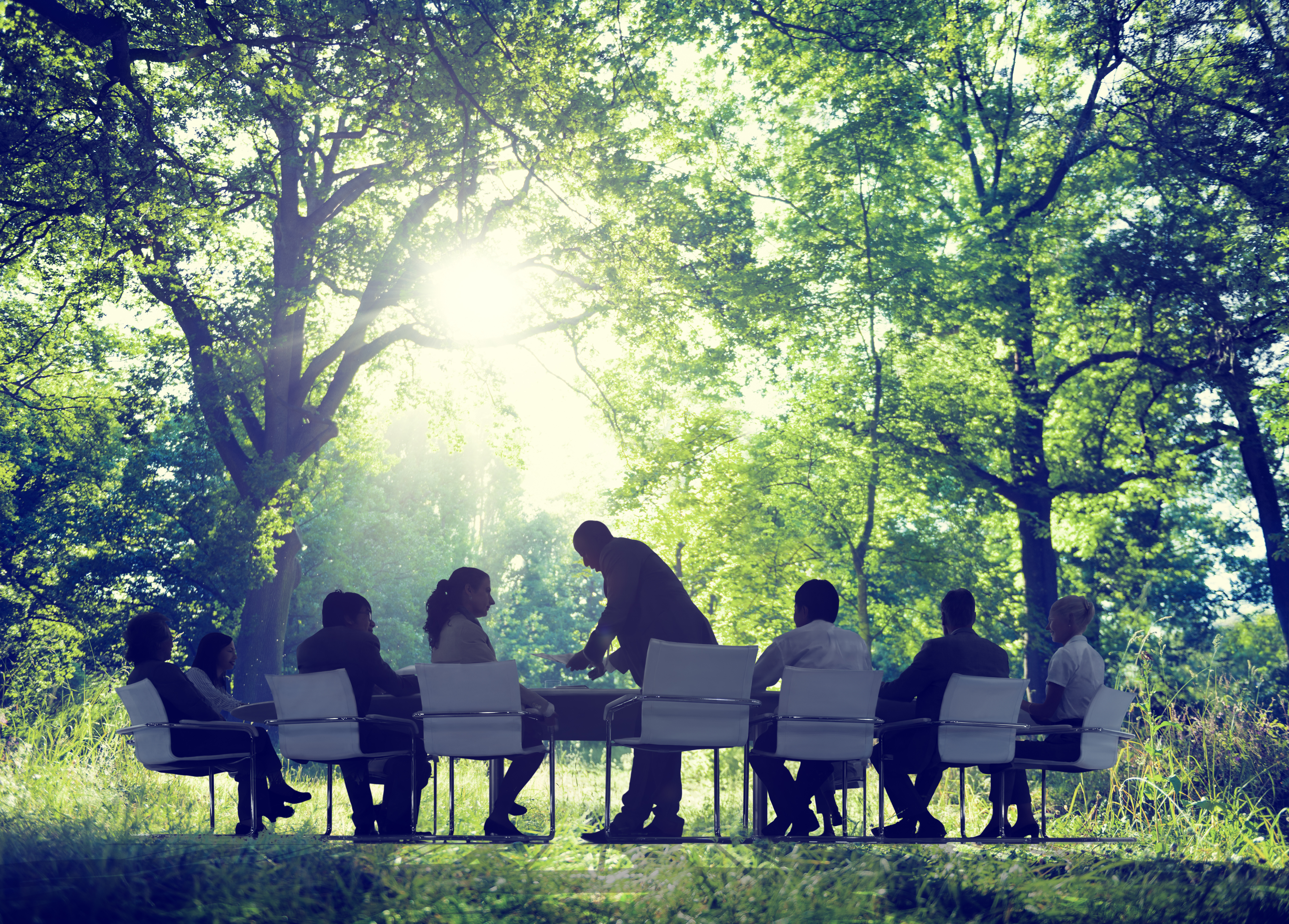 Horizon 2020 Framework Programme of the European Union; H2020 WIDESPREAD-2-Teaming: #739574
11
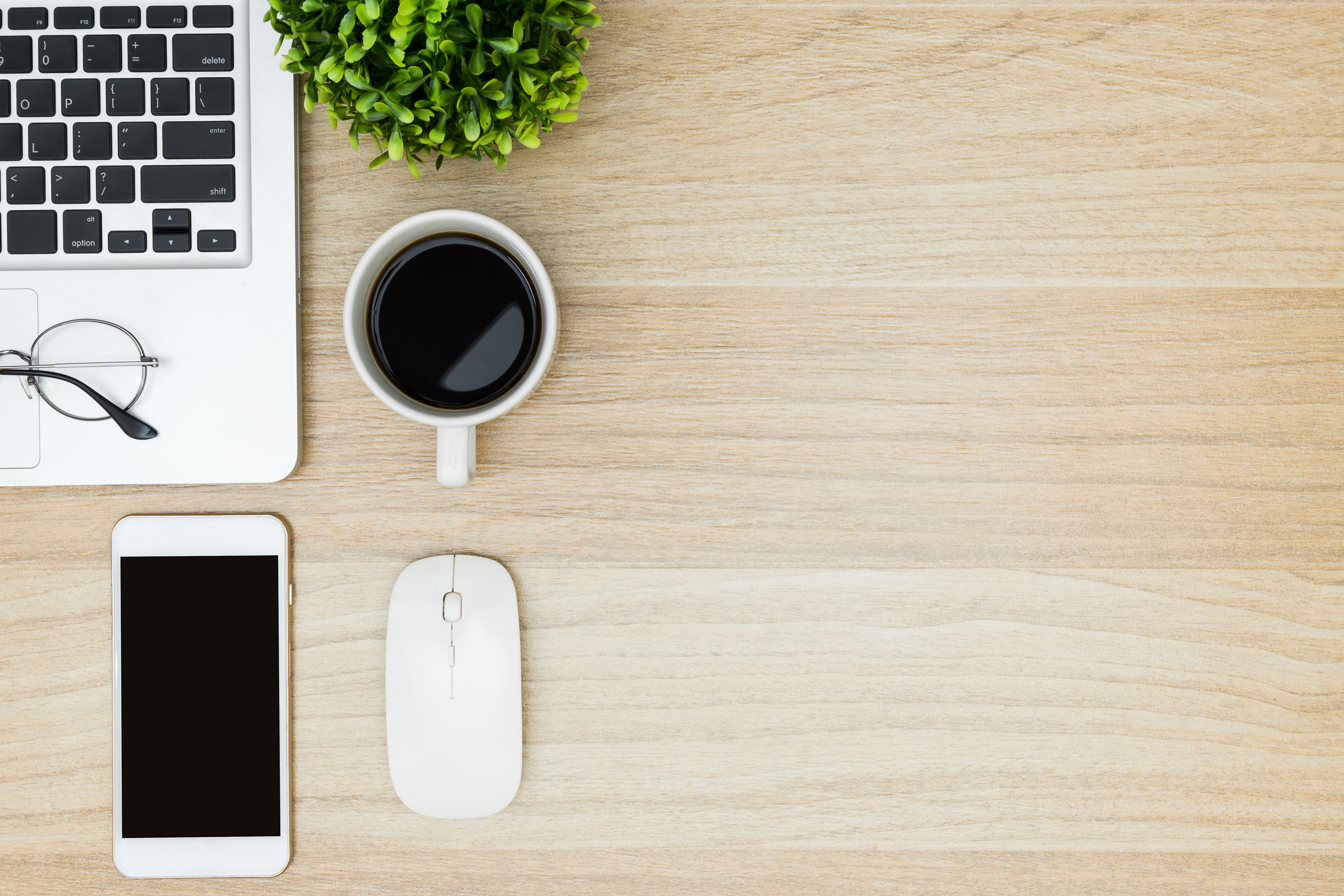 Is this enough?
It might be enough…
Manage stress is best handled by:
Removing the cause (social change)
Therapy
Environmental interventions can help, too!
Horizon 2020 Framework Programme of the European Union; H2020 WIDESPREAD-2-Teaming: #739574
13
Wood, preferences, & mental wellbeing
Horizon 2020 Framework Programme of the European Union; H2020 WIDESPREAD-2-Teaming: #739574
14
Perception and evaluation of modified wood handrails
Materials
Six handrail samples (15x30cm)
Spruce (untreated, thermally modified)
Pine (untreated, thermally modified)
Acetylated radiata pine
Stainless steel

Participants
50 persons (54% women) over the age of 65 (M = 72.02, SD = 6.36) at the Activity centre for older adults (Koper, Slovenia)

Procedure
Tactile task, Tactile-visual task, Ranking task
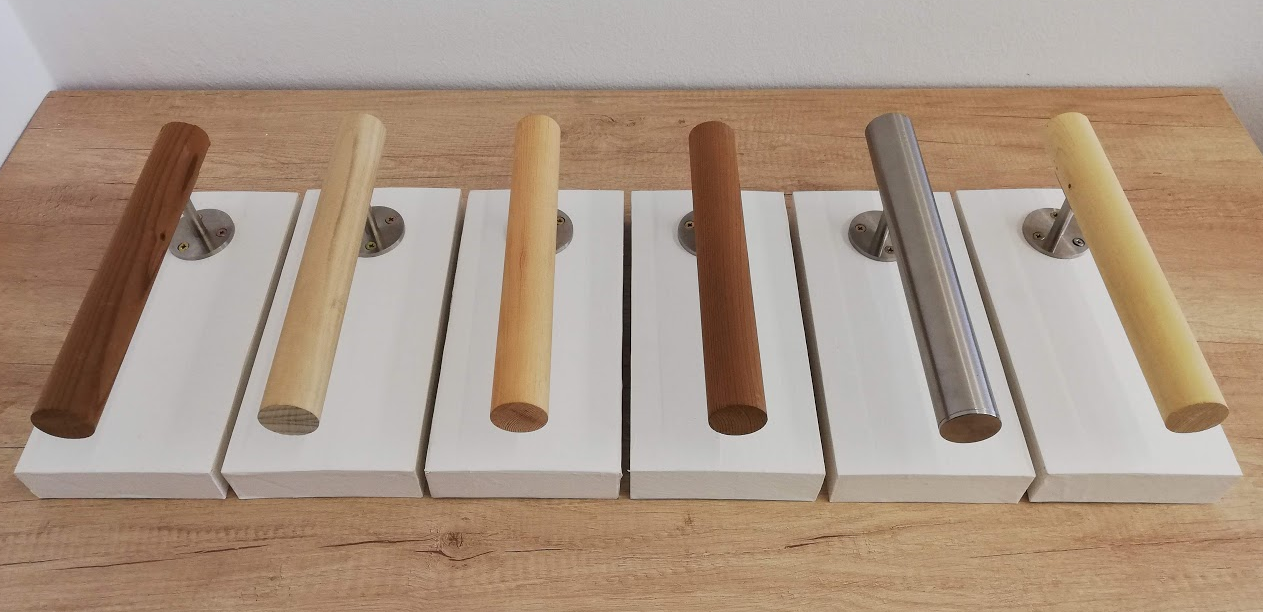 Horizon 2020 Framework Programme of the European Union; H2020 WIDESPREAD-2-Teaming: #739574
15
Preference rankings of sample outdoor table surfaces made of modified wood
Materials
30 samples of wood (7x15cm) intended for outdoor use - either untreated or modified with various chemical and thermal treatments

Participants
25 persons (Ranking task #1)
50 persons (Ranking task #2)

Procedure
Ranking task #1 (Top 5 out of 30; to produce overall top 10 materials)
Ranking task #2 (Ranking all top 10 materials from the most to least preferred)
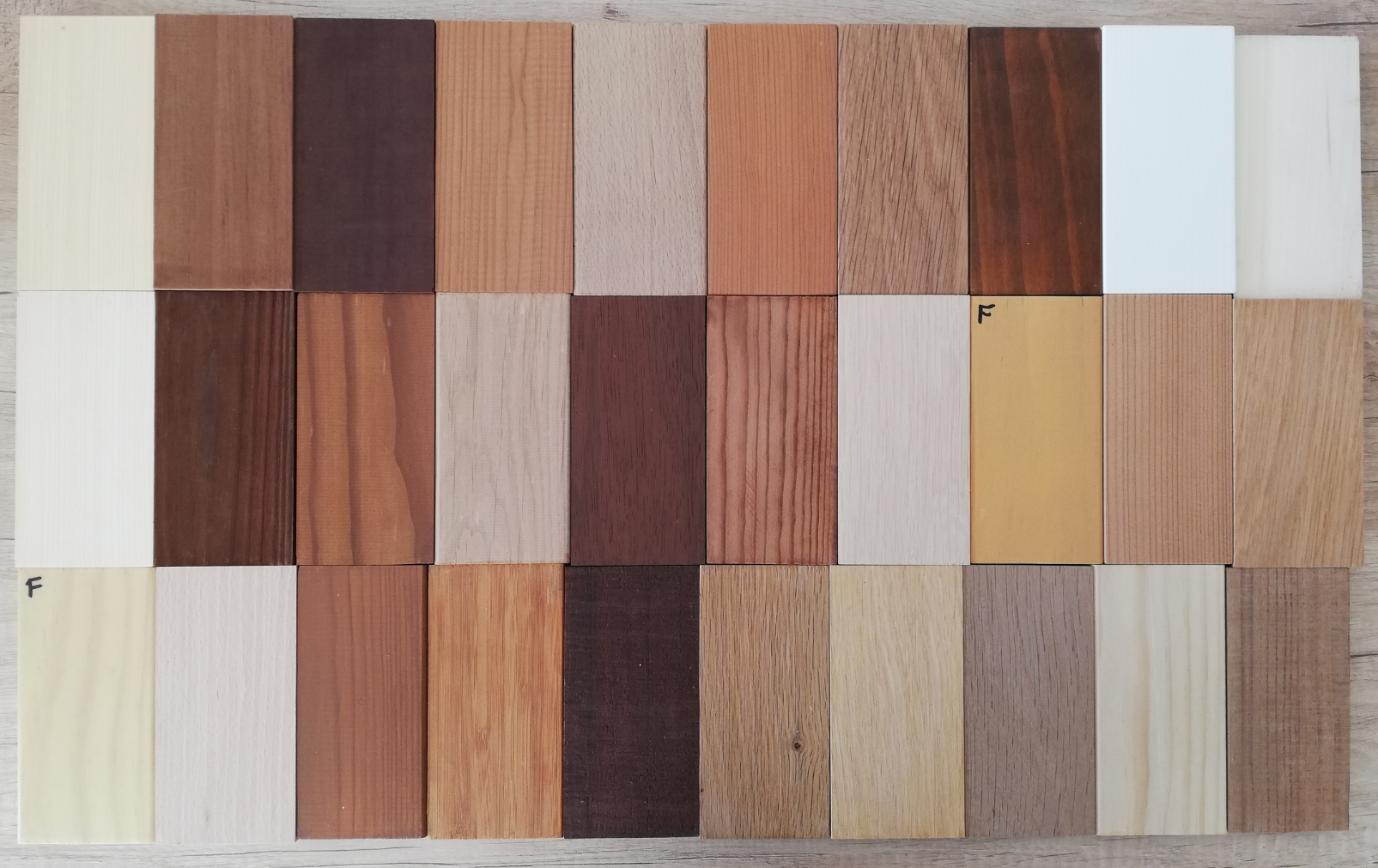 Horizon 2020 Framework Programme of the European Union; H2020 WIDESPREAD-2-Teaming: #739574
16
The effect of different desk surface materials on affective states and cognitive performance
Materials
10 wooden desk surfaces (80x80cm)
Oak (untreated, lacquer, oil)
Spruce (untreated, lacquer, oil)
Particleboard (laminate, lacquered veneer)
Kerrock ®, Glass

Participants
16 persons

Procedure
Each person will sit at each of the 10 desks for approximately 20 minutes
Cognitive performance and affective states will be measured
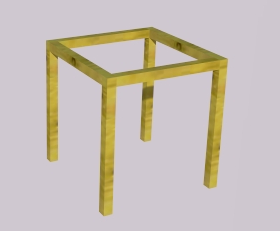 Horizon 2020 Framework Programme of the European Union; H2020 WIDESPREAD-2-Teaming: #739574
17
Wood functions & VOCs
Horizon 2020 Framework Programme of the European Union; H2020 WIDESPREAD-2-Teaming: #739574
18
Immunomodulatory, Antitumor, and Protective activity of Wood VOCs
Wood VOCs inhaled, absorbed, and delivered to cells 
improve immune function?
cytotoxic to tumour cells?
protective activity (against oxidative stress, antimutagenic properties, etc.)?

Volatile terpenes from softwoods (α-pinene, limonene, 3-carene, β-pinene, caryophyllene etc)
Horizon 2020 Framework Programme of the European Union; H2020 WIDESPREAD-2-Teaming: #739574
19
Immunomodulatory, Antitumor, and Protective activity of Wood VOCs
Human immune and tumour cell lines
	(Jurkat, MoT, U-937; HepG2, Caco-2)
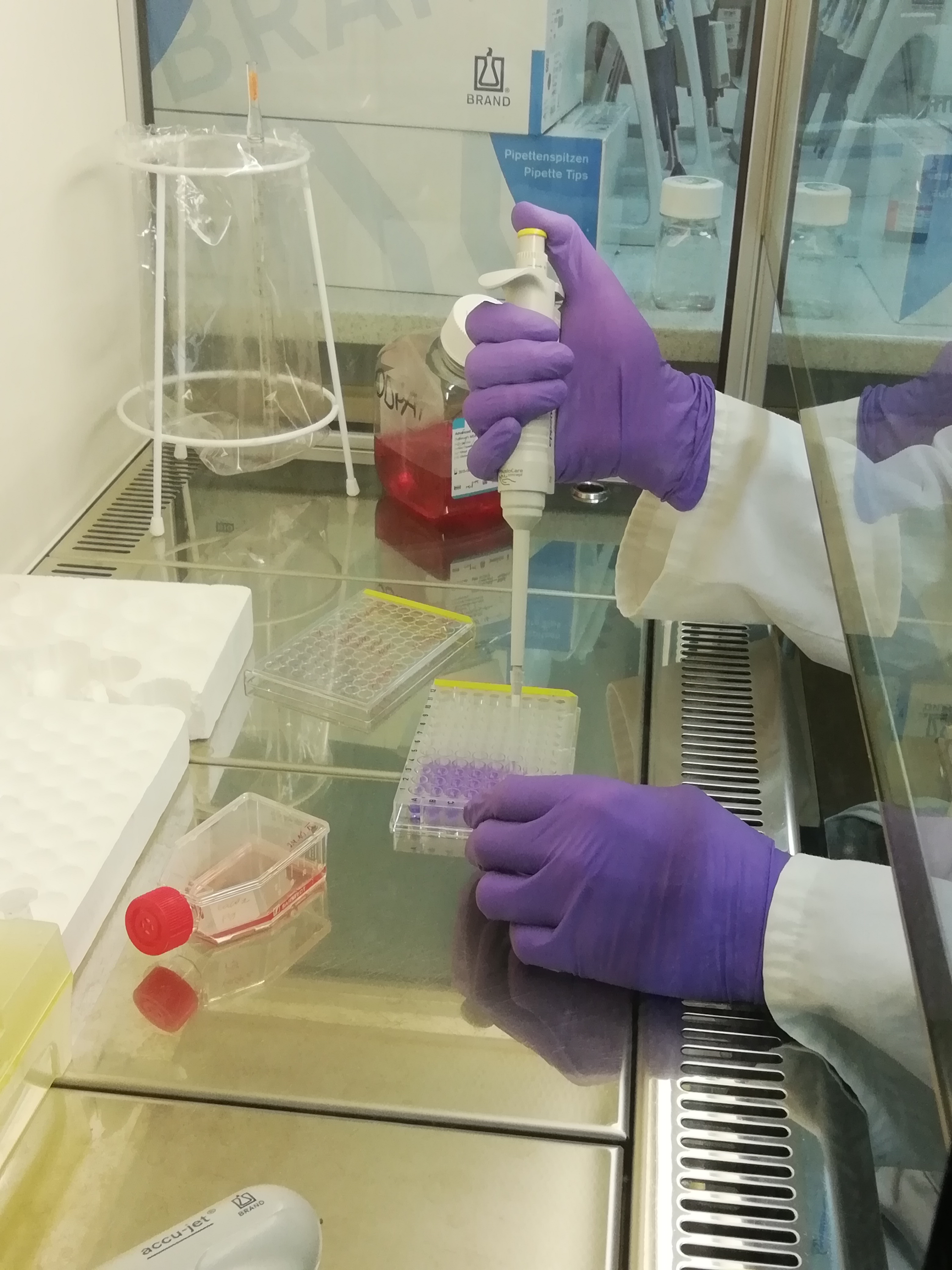 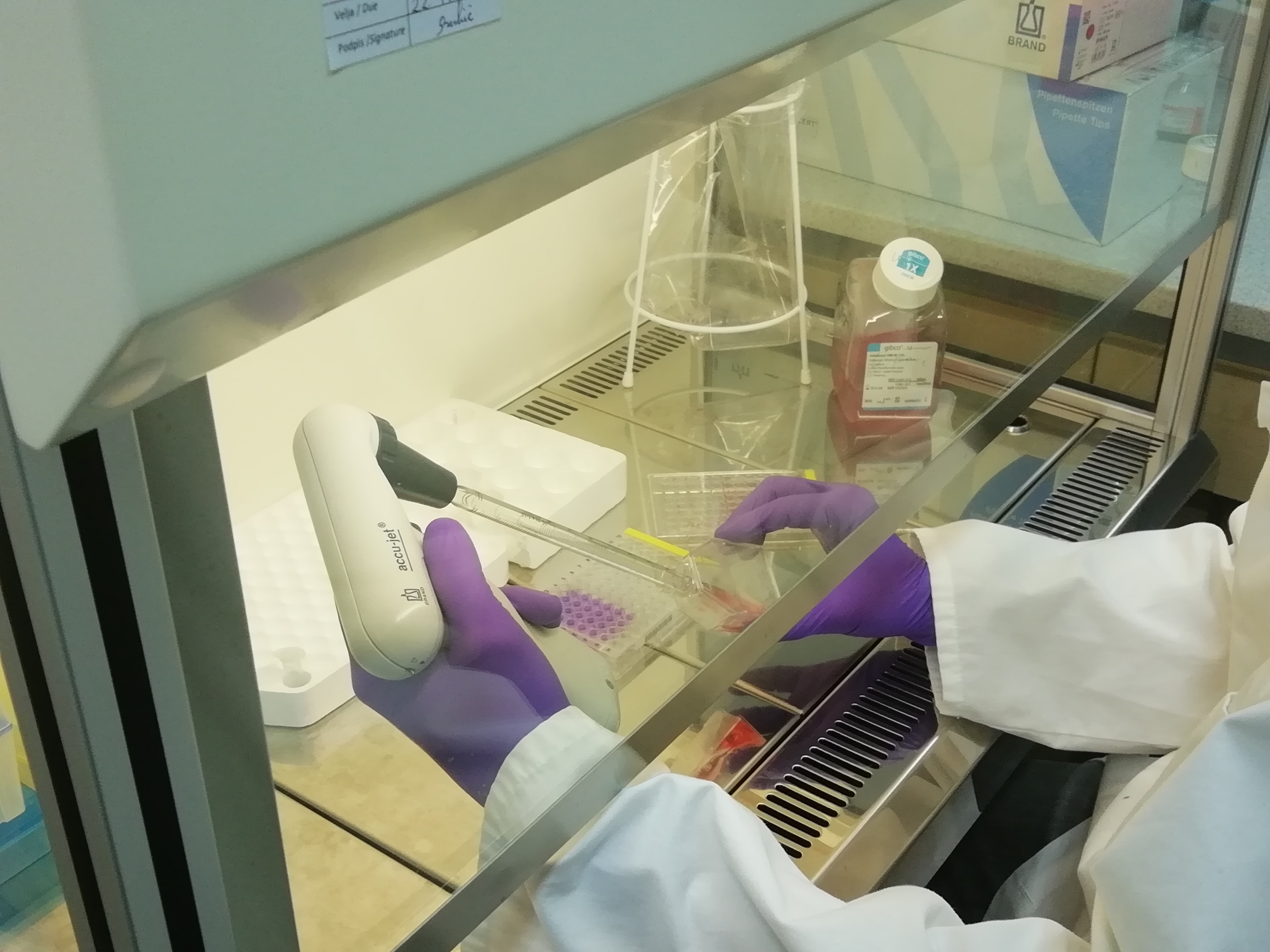 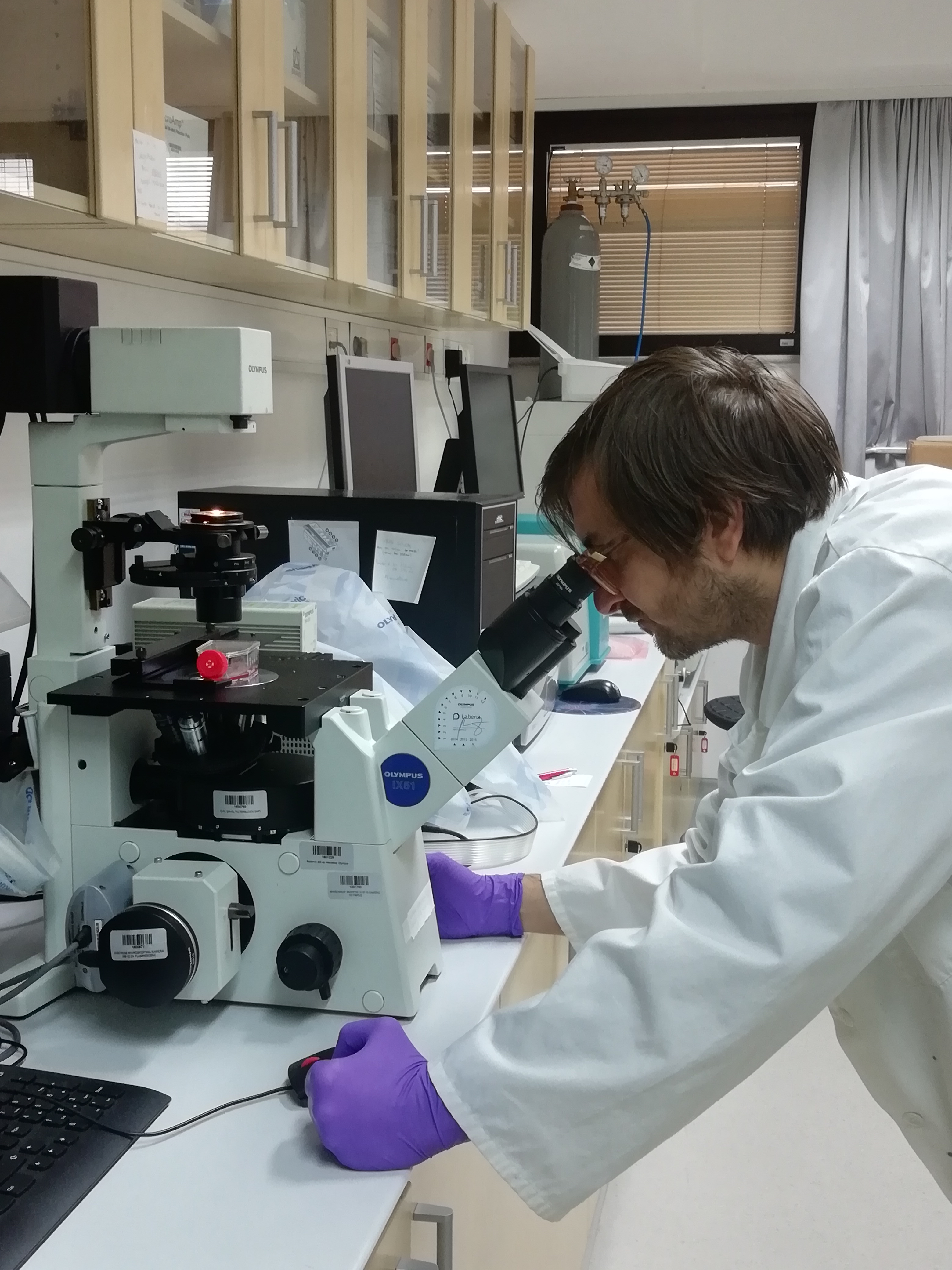 Horizon 2020 Framework Programme of the European Union; H2020 WIDESPREAD-2-Teaming: #739574
20
[Speaker Notes: Tests are being performed on human immune and tumour cells. Cells are supplemented with wood VOCs and their viability and molecular markers, such as cytokines, will be assessed]
Antimicrobial Properties of Wood
Antibacterial activity against pathogenic bacteria:
	Escherichia coli, Enterococcus faecium, Campylobacter sp., Staphylococcus aureus, 	Pseudomonas aeruginosa

Cutting boards from European beech
	(Fagus sylvatica), Lenga beech
	(Nothofagus pumilio), others...
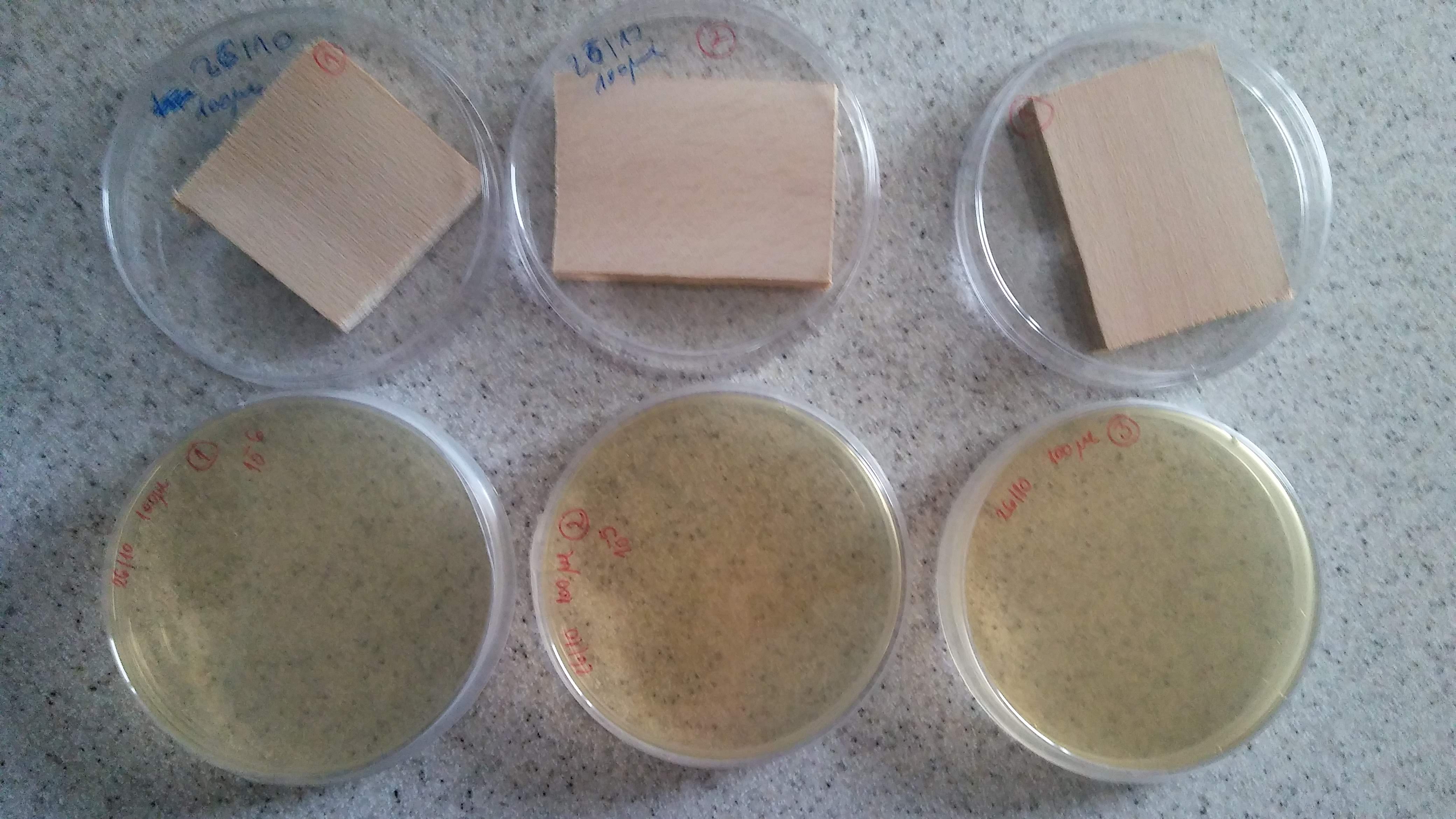 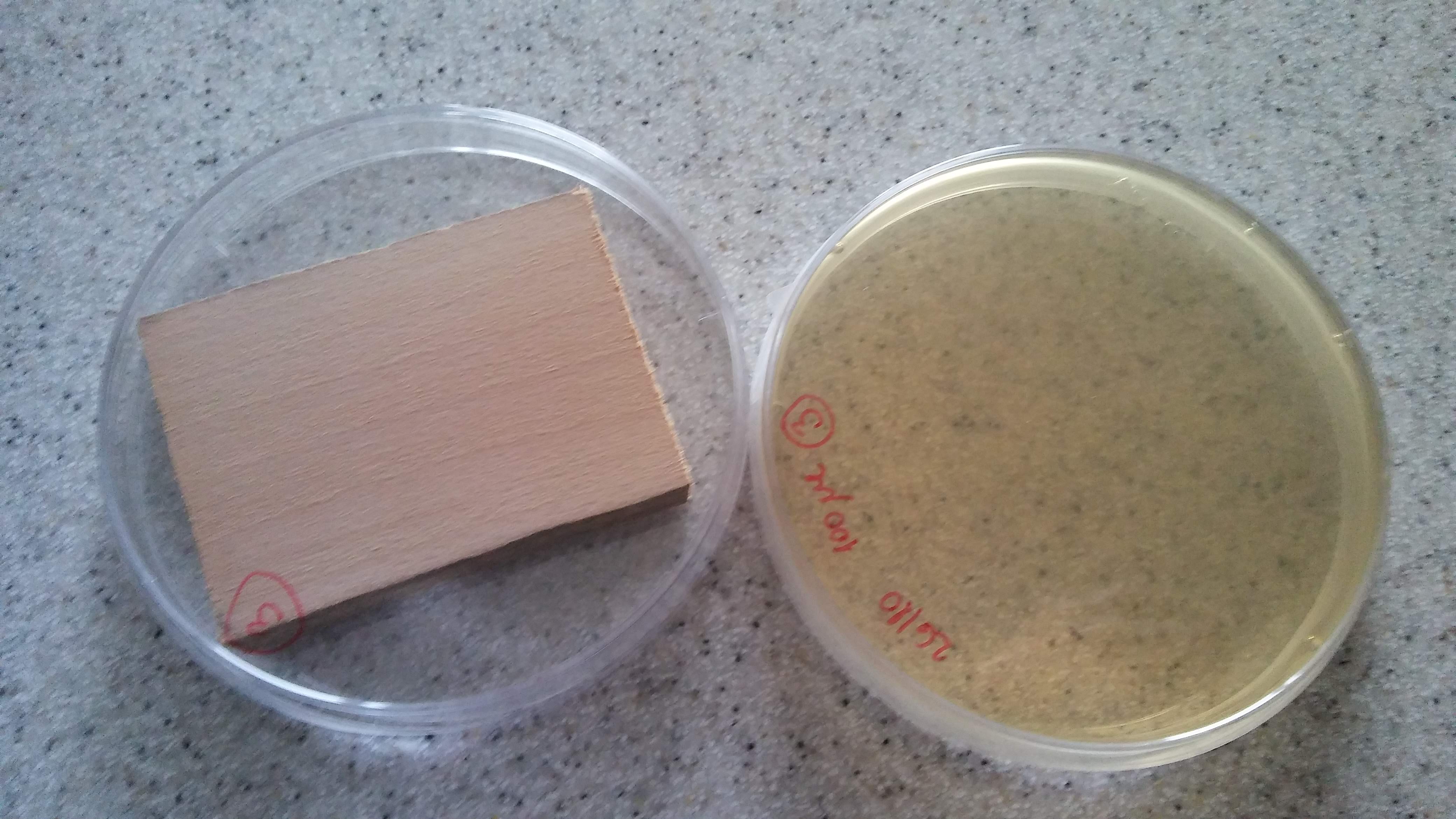 Horizon 2020 Framework Programme of the European Union; H2020 WIDESPREAD-2-Teaming: #739574
21
[Speaker Notes: Tests on antibacterial activity were conducted on cutting boards from beech using Staphylococcus aureus. The preliminary results have show the inhibition of bacterial growth]
Antimicrobial properties of wood
Antifungal activity against:
	Pathogenic fungi or moulds: Cladosporium, Penicilium, Fusarium, Aspergillus, Stachybotrys
	Wood-decay fungi: Serpula lacrymans, Antrodia vaillantii, Coniophora puteana
	
Identification of antimicrobial compounds:
	extractives (LC-MS) and VOCs (GC-MS)
Horizon 2020 Framework Programme of the European Union; H2020 WIDESPREAD-2-Teaming: #739574
22
Wood VOCs and Indoor Air Quality
Involved in COST Action: CA17136 - INDOOR AIR POLLUTION NETWORK

Building information modelling (BIM) project – connect BIM and sensors in buildings
sensors to detect (wood) VOCs, amongst other building states
Horizon 2020 Framework Programme of the European Union; H2020 WIDESPREAD-2-Teaming: #739574
23
Ergonomic design of space and furniture
Horizon 2020 Framework Programme of the European Union; H2020 WIDESPREAD-2-Teaming: #739574
24
Development of innovative office elements (table, chair) with embedded elements that will enable the user to maintain more optimal working postures, decrease sedentary time and facilitate short active breaks during work.​
Test the effects of using the innovative furniture in real life environments on the user and working process.​
Optimise and finalise the initial concept of the furniture to the prototype stage.
Horizon 2020 Framework Programme of the European Union; H2020 WIDESPREAD-2-Teaming: #739574
25
Active Office Prototype
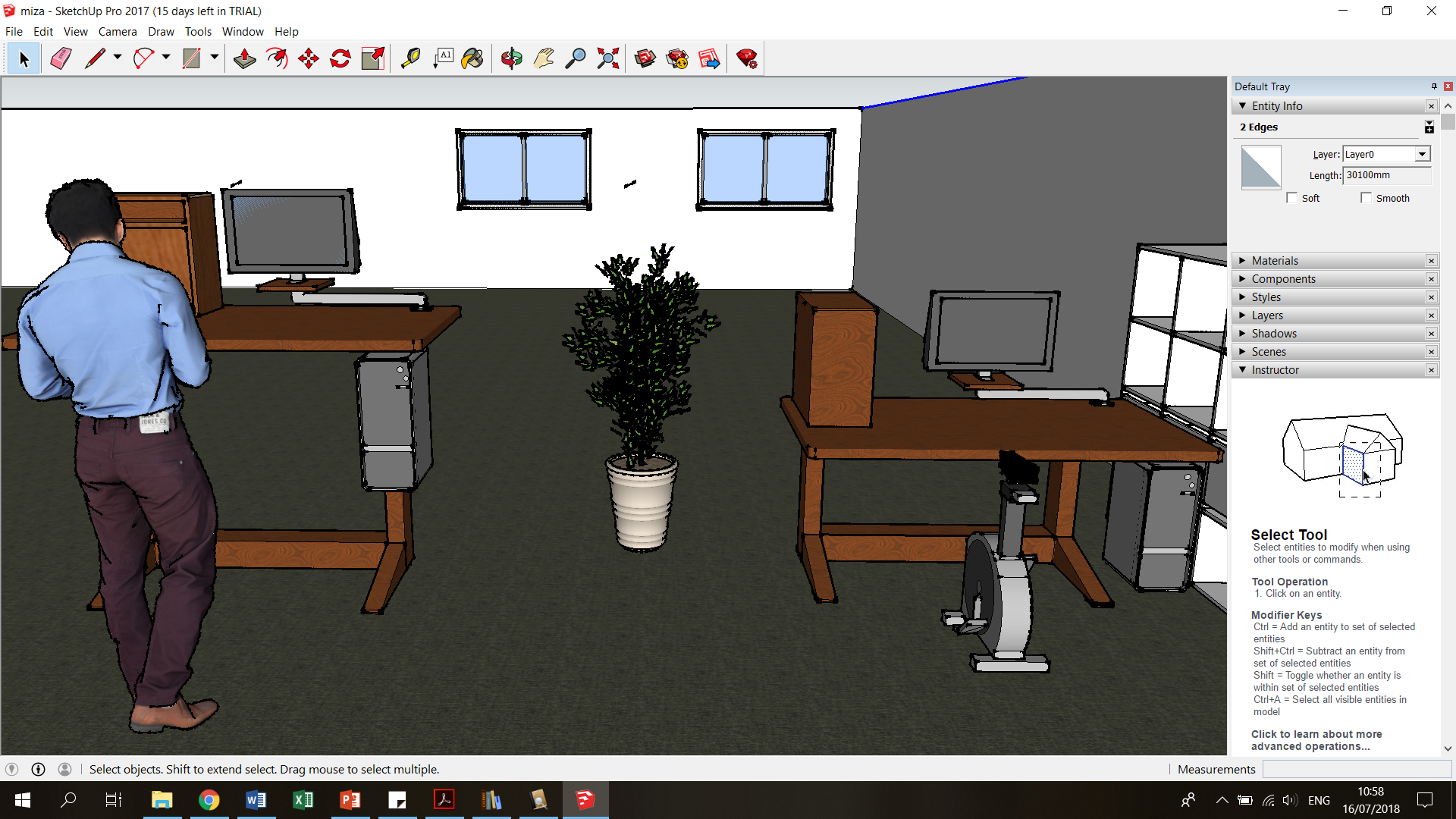 Sit-stand table
Cycling station
Multi-position chair
ICT reminders, training station
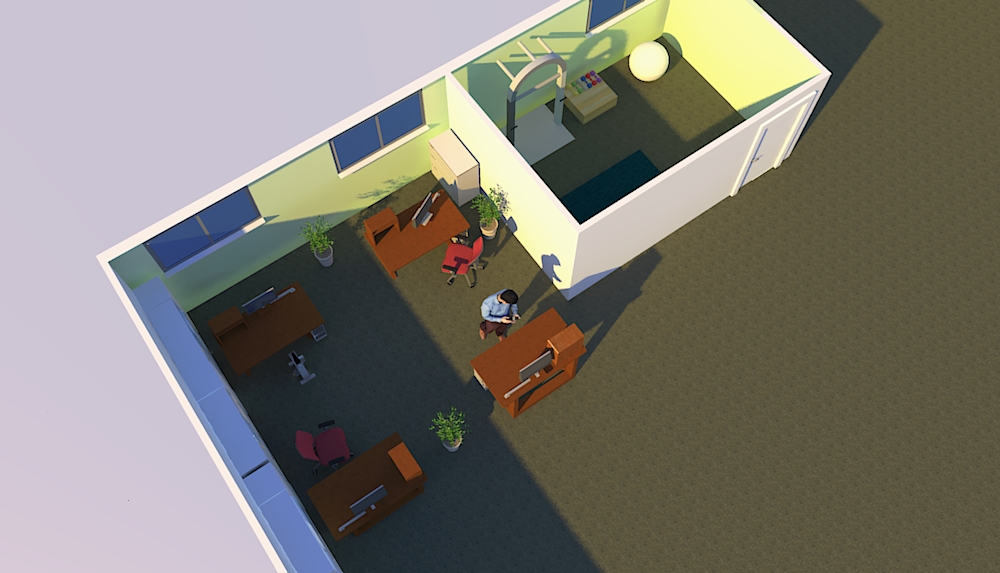 The project will design, construct and test ergonomically adaptable office furniture from wood to support active working environments that promote user’s health and reduce time workers send in sedentary positions.
Horizon 2020 Framework Programme of the European Union; H2020 WIDESPREAD-2-Teaming: #739574
26
Active office study design
Parallel-group study design
Experimental (Active Office) and control group

Participants: 40-60 sedentary workers
Duration:1 week (5 x 8h) per condition (active office vs. control)
Measurements and Outcome parameters:
Sedentary behavior and physical activity - ActivePAL 
Heart rate, blood pressure
Energy expenditure
Cognitive function and work performanse tests
Questionnaires (satisfaction, usage, etc.)
Horizon 2020 Framework Programme of the European Union; H2020 WIDESPREAD-2-Teaming: #739574
27
Ambient Assisted Living & Healthy Aging
Horizon 2020 Framework Programme of the European Union; H2020 WIDESPREAD-2-Teaming: #739574
28
Sense environment and activity of elderly people
Combine design, physical interventions, and technical interventions to assist elderly, their caregivers (AAL)
Increase comfort through understanding preferences
COST ACTION 16224: Sheldon (http://sheldon.eu)
Horizon 2020 Framework Programme of the European Union; H2020 WIDESPREAD-2-Teaming: #739574
29
Bringing it together:Restorative environmental and ergonomic design (REED)
Horizon 2020 Framework Programme of the European Union; H2020 WIDESPREAD-2-Teaming: #739574
30
REED
Design for restoration (implementing evidence based interventions)
Design for activity (reduce sedentary time, etc.)
Safety, security, accessibility
Placed within a larger regenerative economic framework
How to use wood in existing healthy building systems (WELL, LBC, etc.)
Horizon 2020 Framework Programme of the European Union; H2020 WIDESPREAD-2-Teaming: #739574
31
Thank you for your time.
Horizon 2020 Framework Programme of the European Union; H2020 WIDESPREAD-2-Teaming: #739574
32
References
McEwen, Bruce S. 1998. “Protective and Damaging Effects of Stress Mediators.” Edited by Jeffrey S. Flier and Lisa H. Underhill. New England Journal of Medicine 338 (3): 171–79. doi:10.1056/NEJM199801153380307.
Tyrväinen, Liisa, Ann Ojala, Kalevi Korpela, Timo Lanki, Yuko Tsunetsugu, and Takahide Kagawa. 2014. “The Influence of Urban Green Environments on Stress Relief Measures: A Field Experiment.” Journal of Environmental Psychology 38. Elsevier Ltd: 1–9. doi:10.1016/j.jenvp.2013.12.005.
USGBC. 2010. Green building and LEED core concepts. USGBC United States Green Building Council (USGBC), Washington, DC
This presentation will be available at: https://innorenew.eu/results